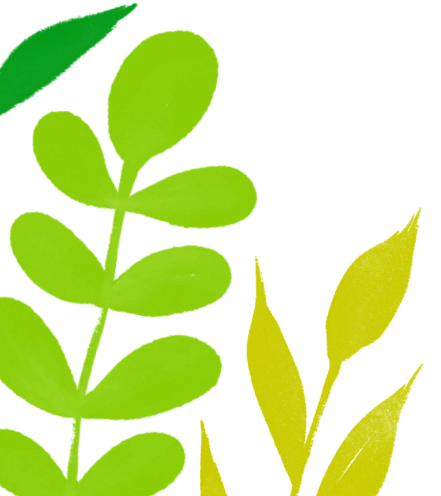 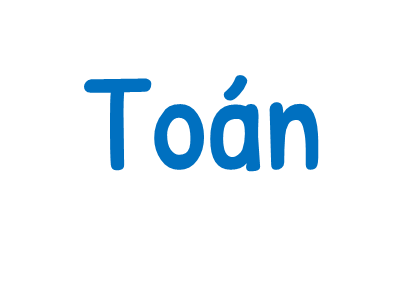 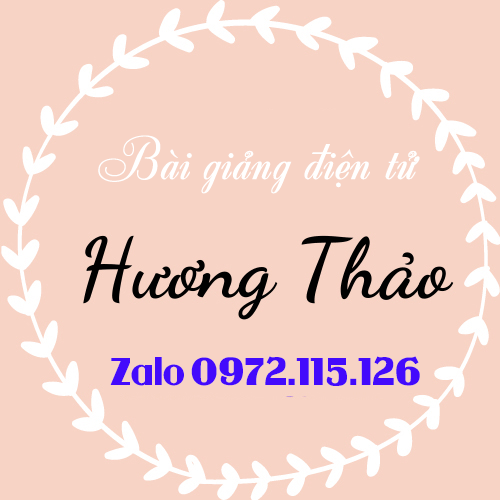 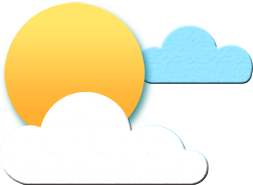 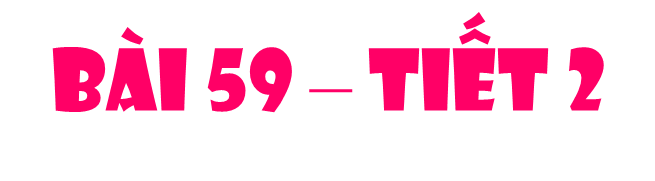 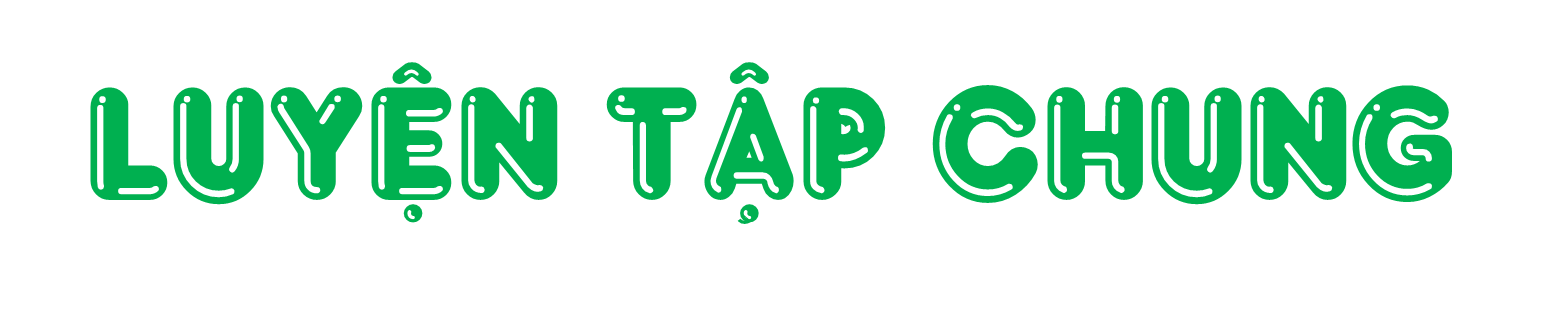 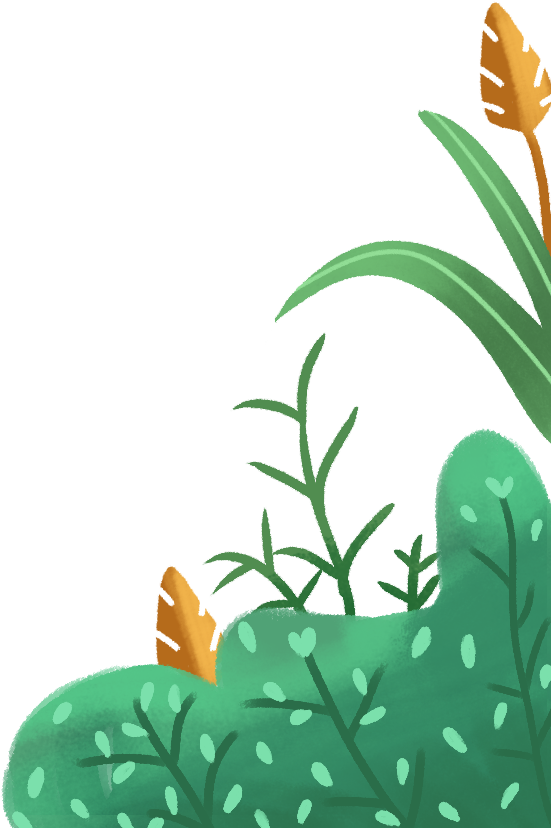 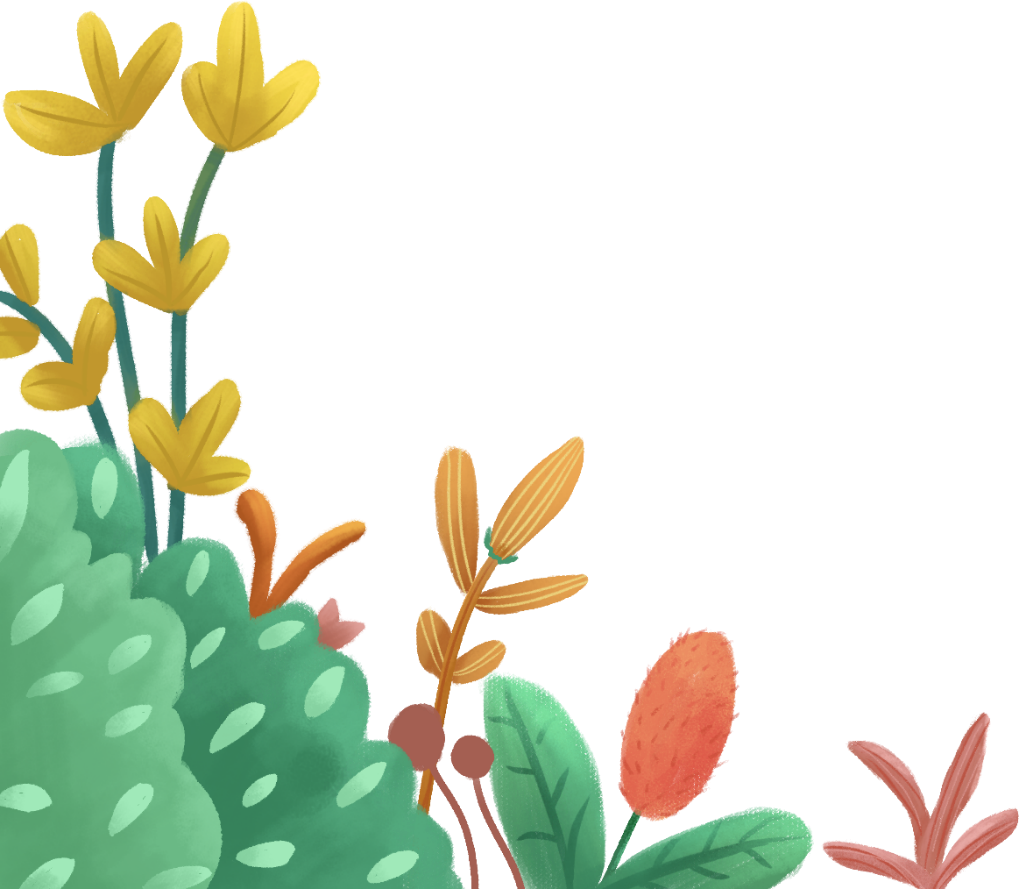 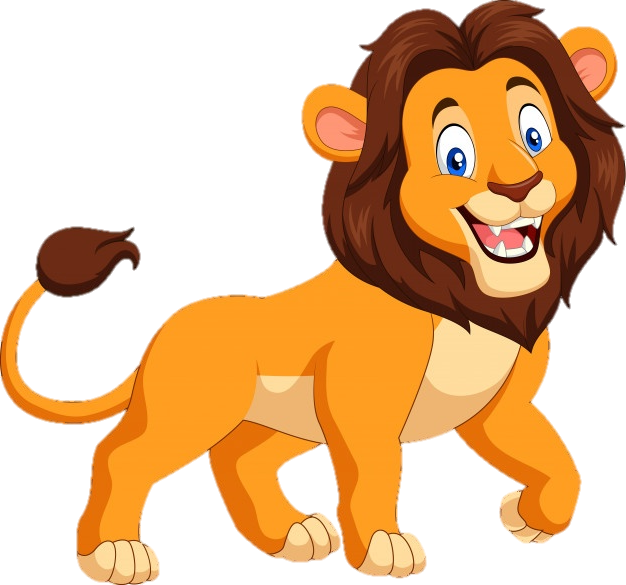 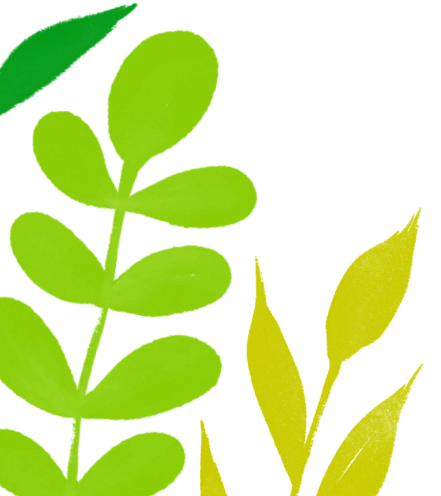 Chào mừng các bạn đến với khu rừng tri thức!
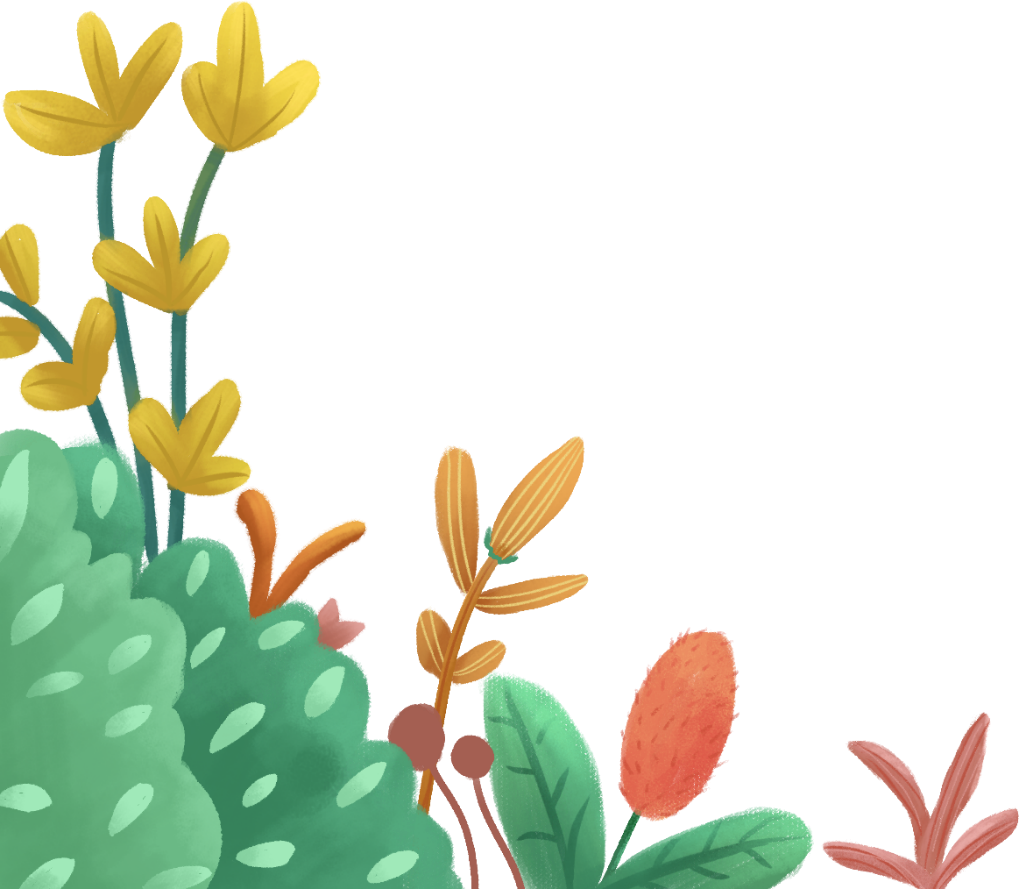 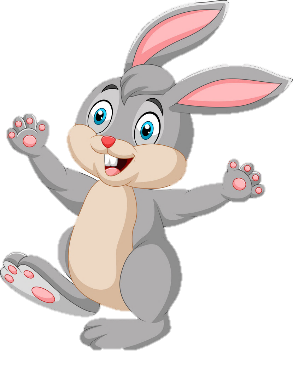 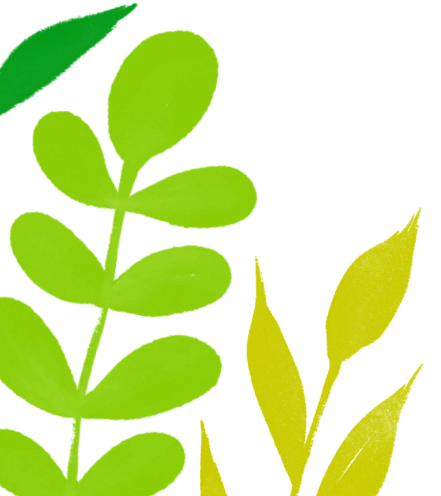 Hãy cùng tới thăm lãnh thổ của từng loài vật nhé
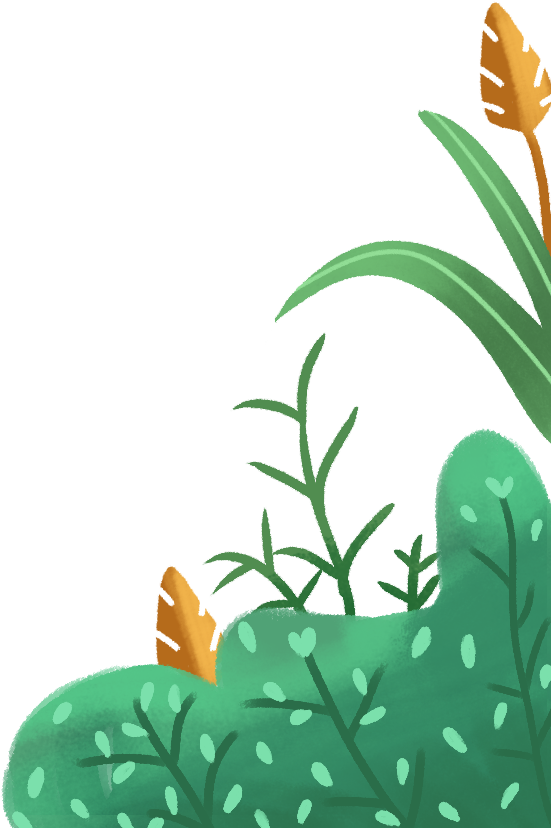 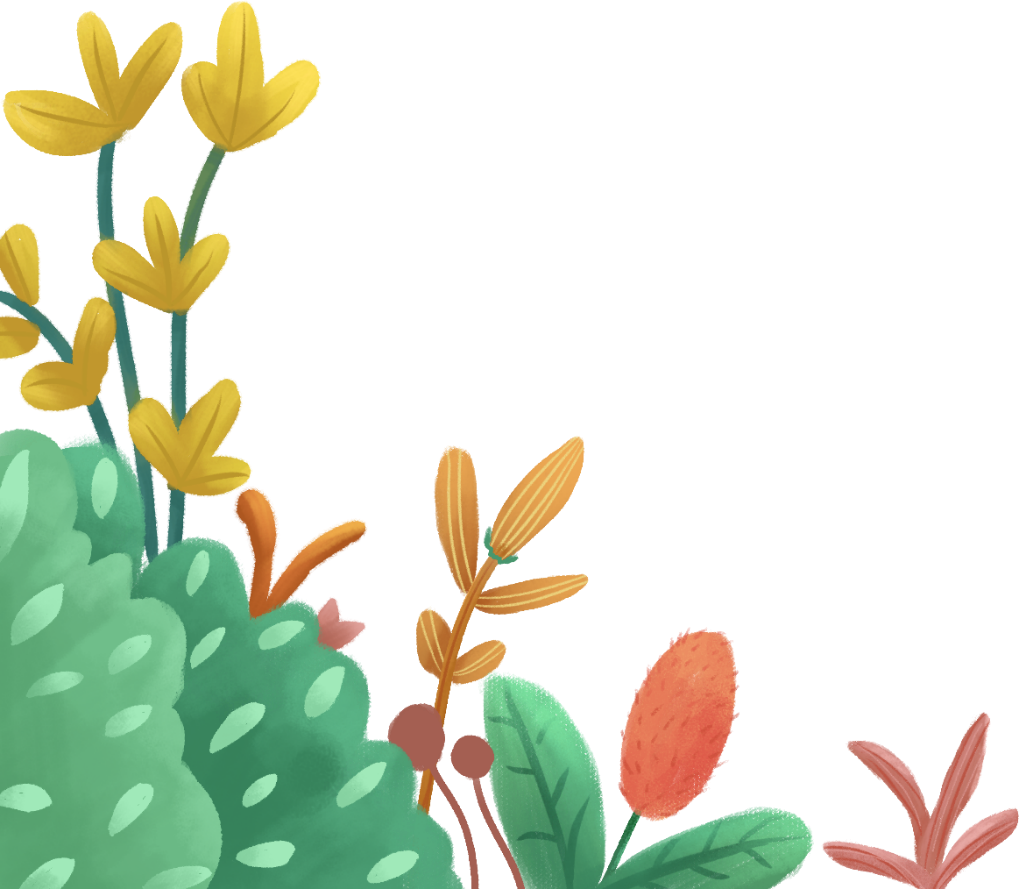 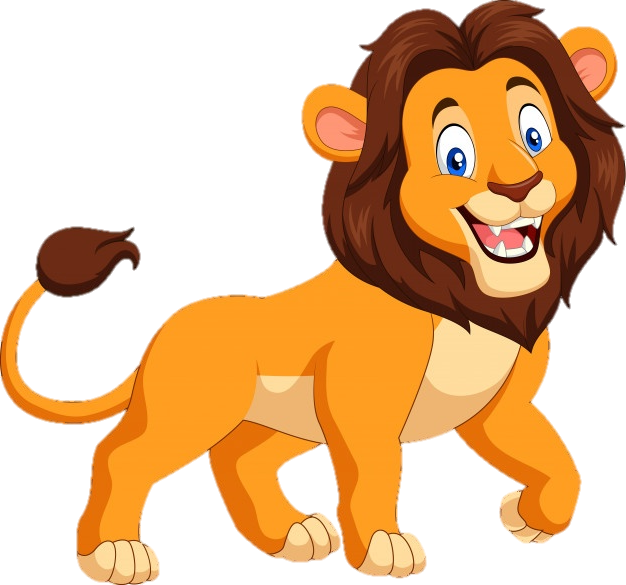 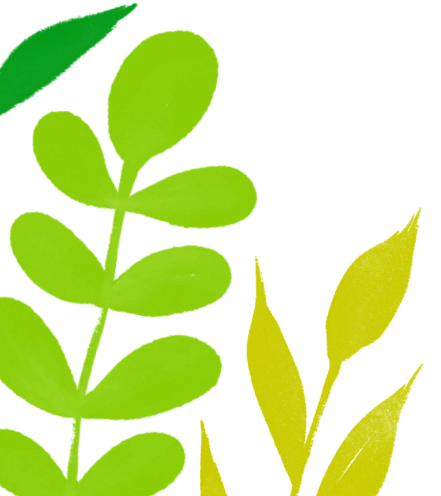 ·
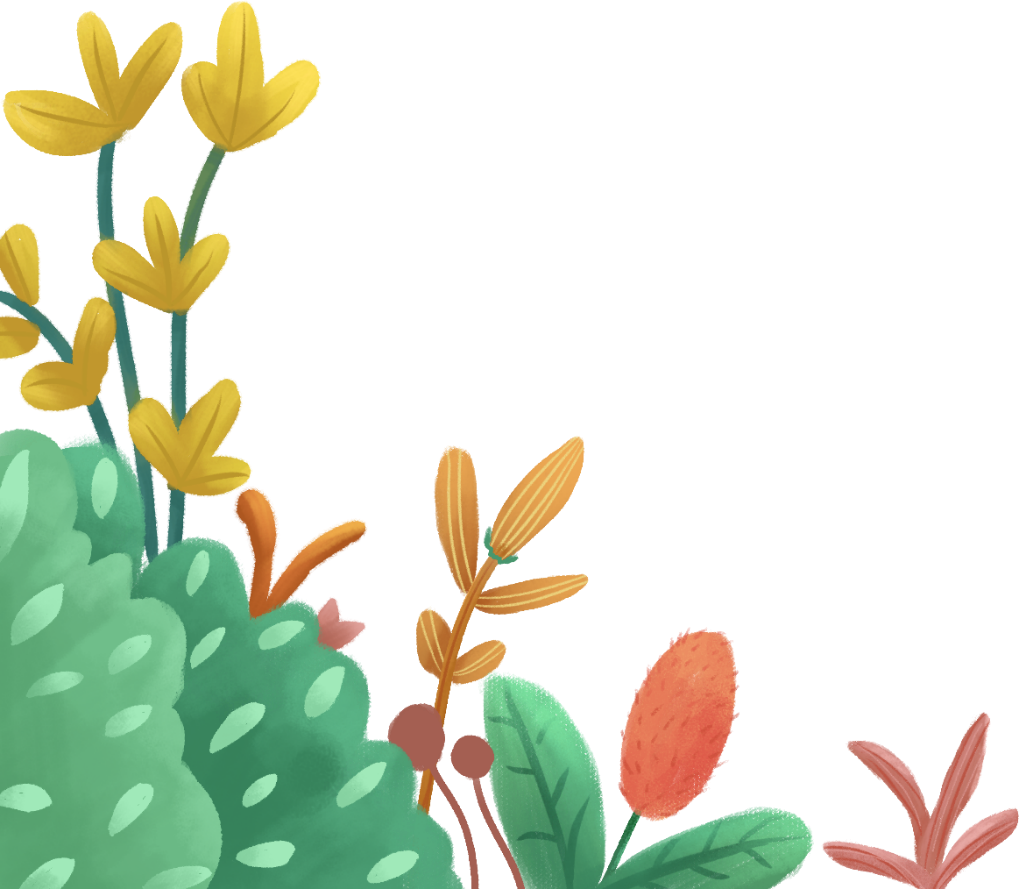 ·
Mời các bạn thăm lãnh thổ của loài Sư tử mình nhé! Đầu tiên hãy giúp mình giải bài toán số 1
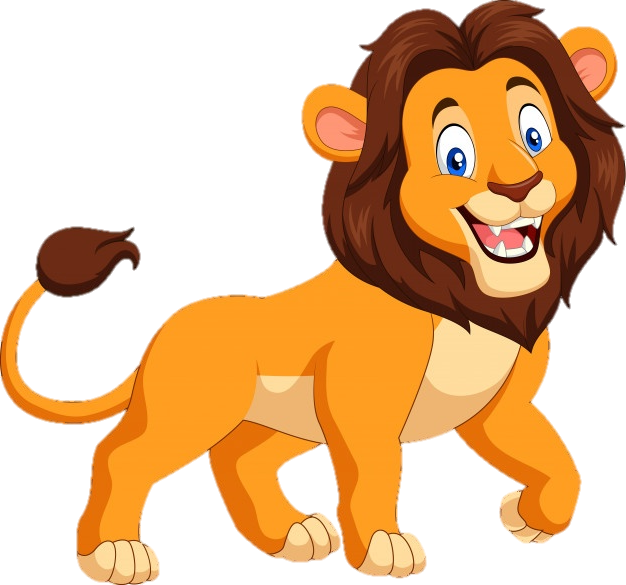 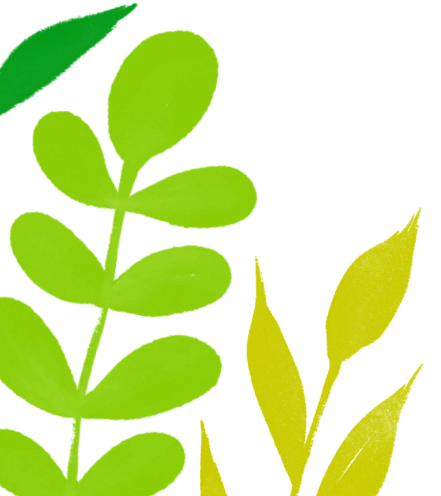 1
Quy đồng mẫu số các phân số.
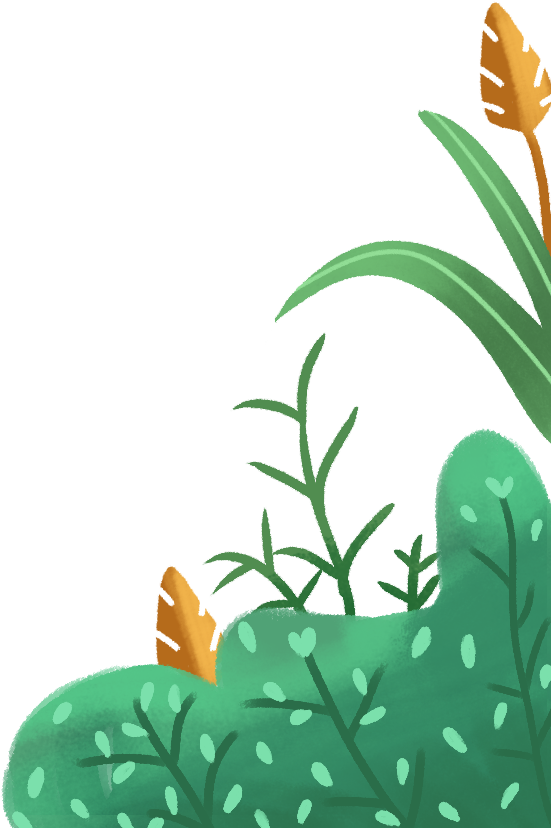 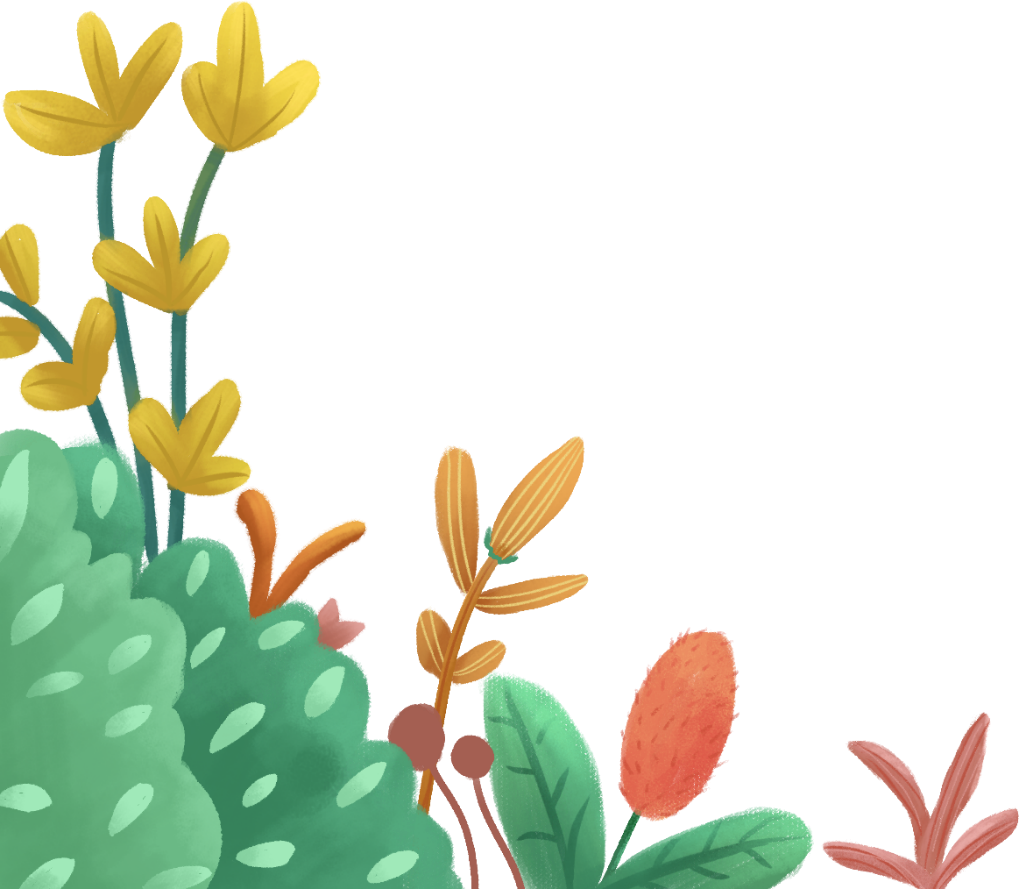 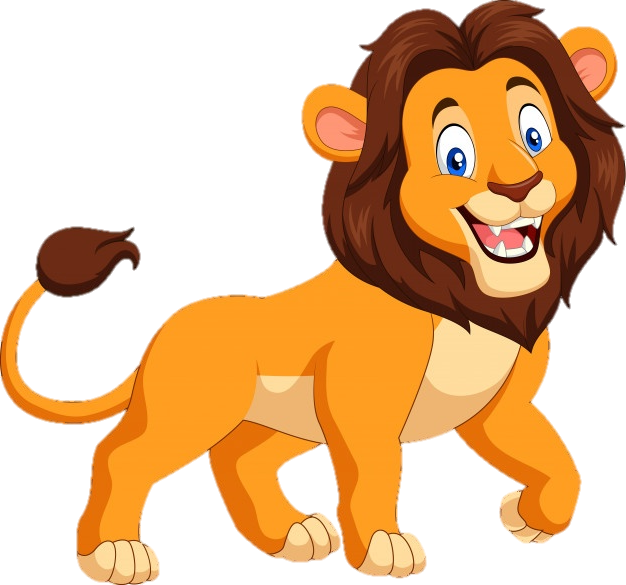 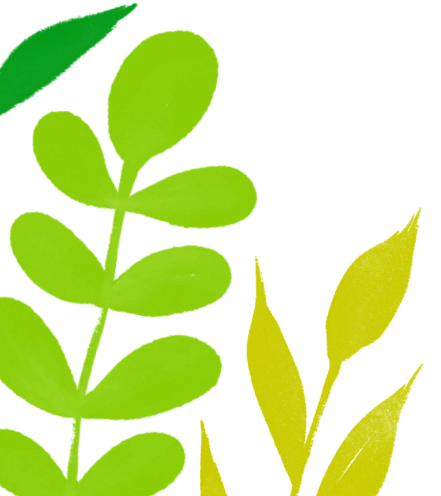 Tiếp theo, hãy giúp voi giải bài tập 2 để đến thăm nhà Voi nhé
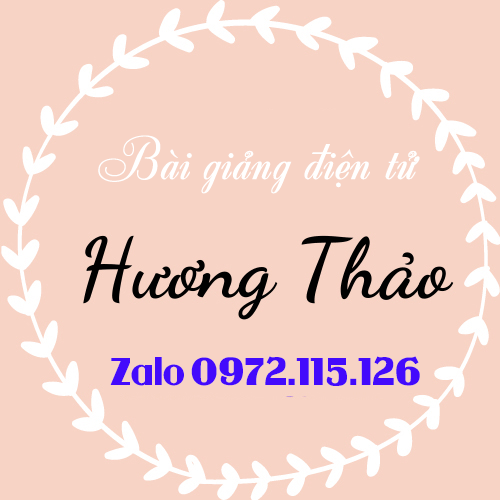 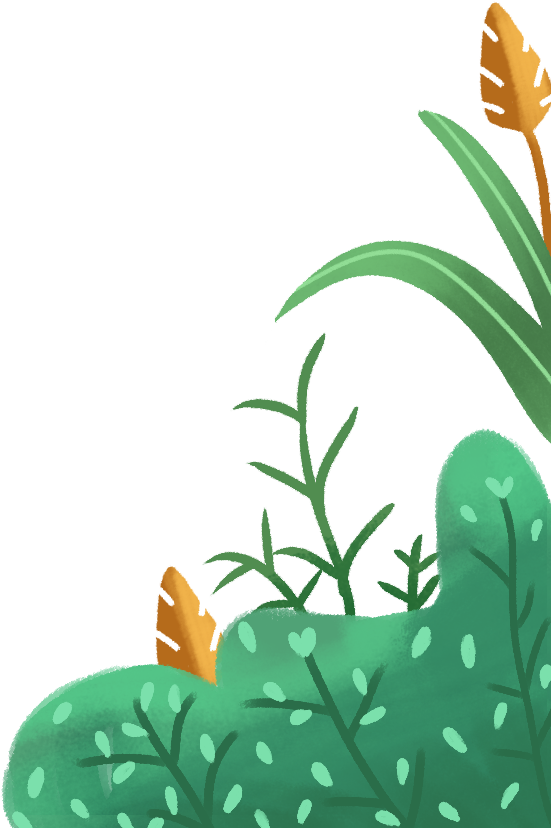 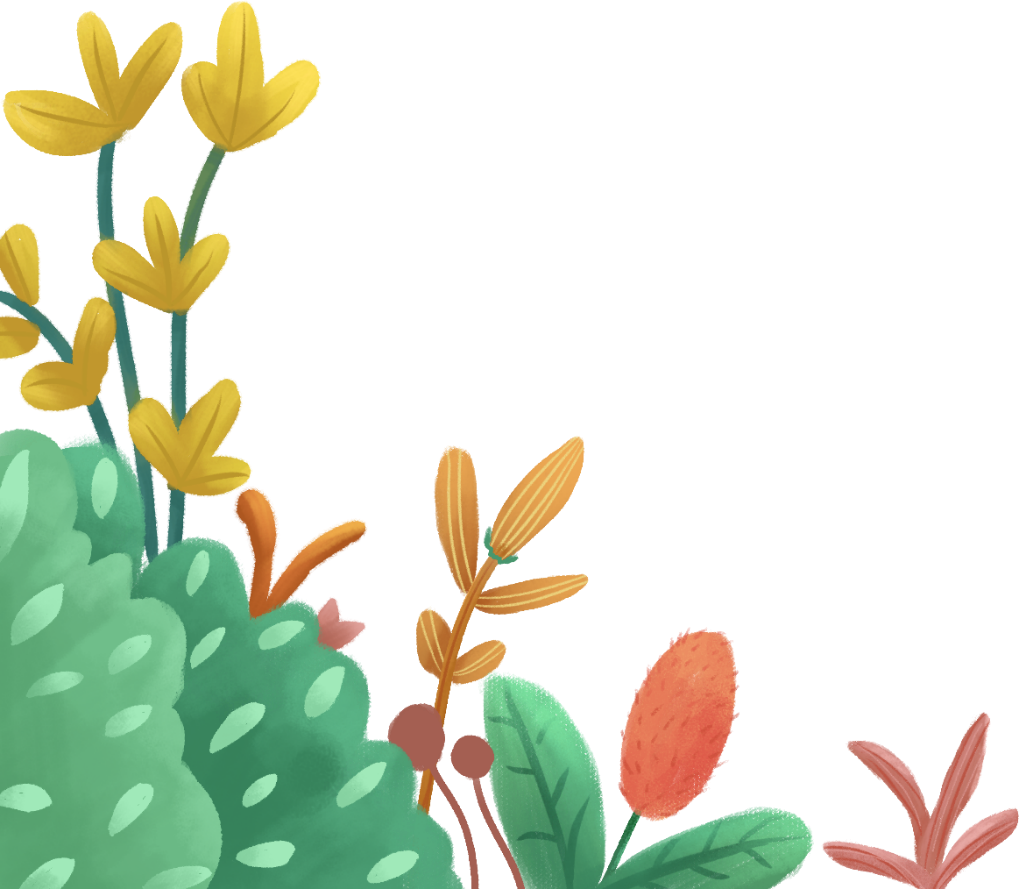 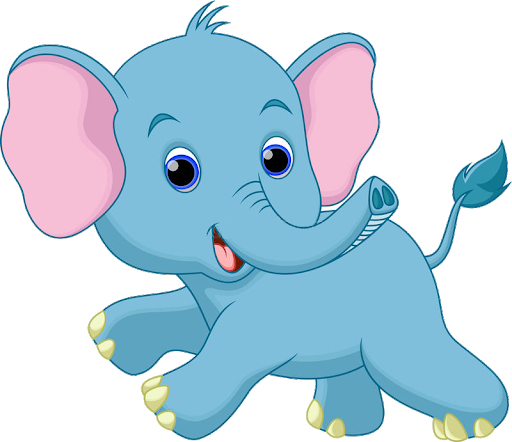 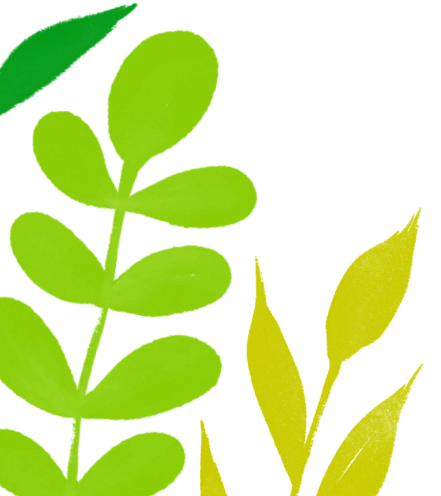 2
Quy đồng mẫu số các phân số.
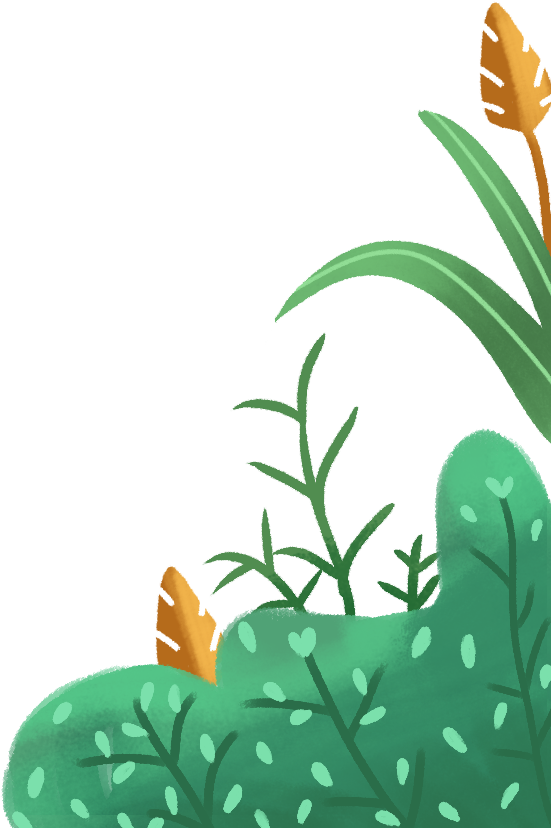 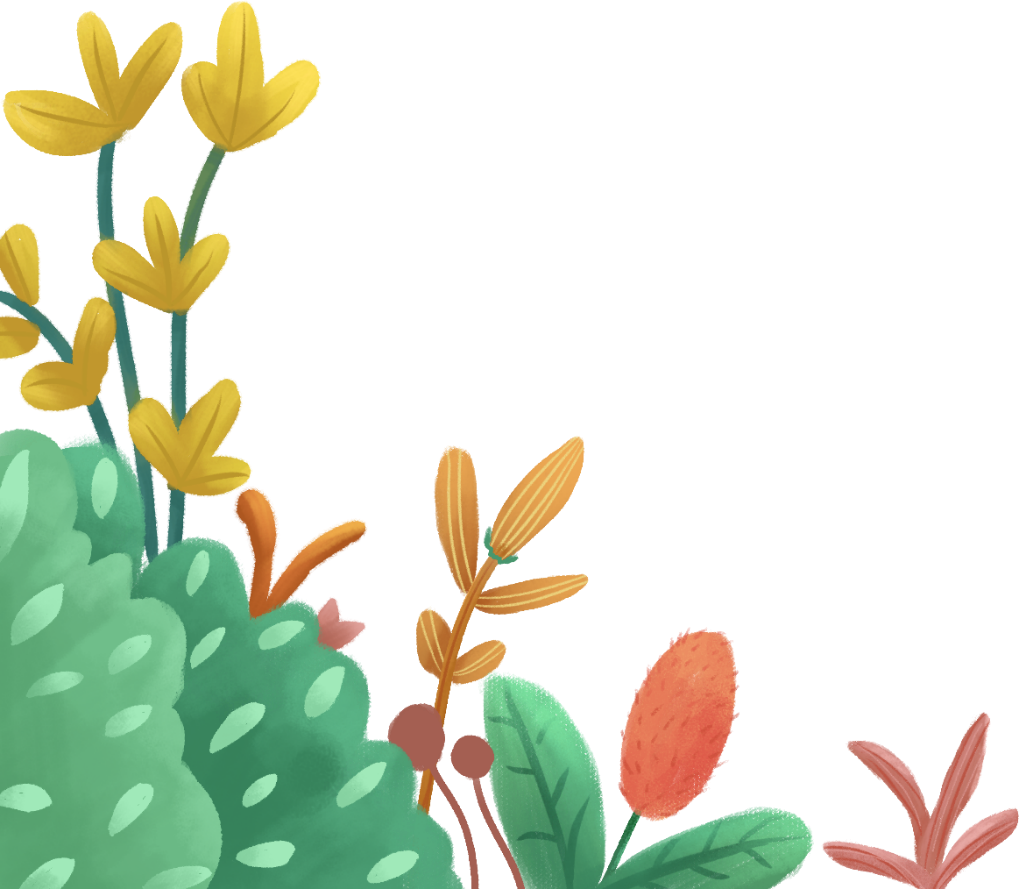 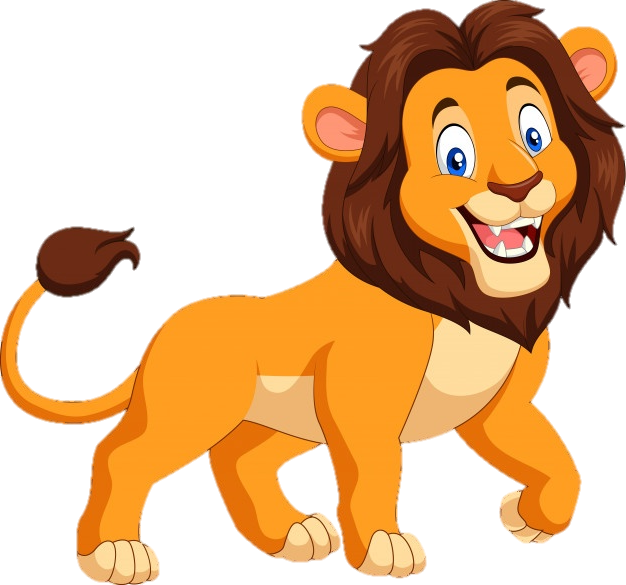 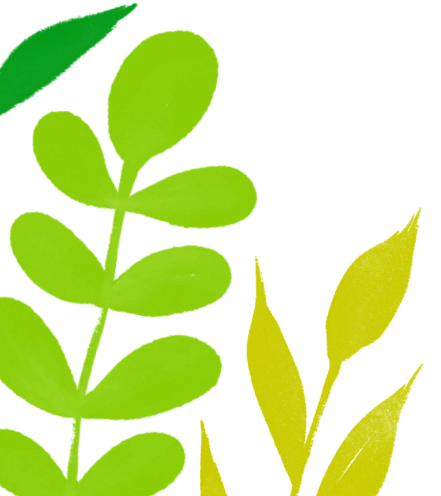 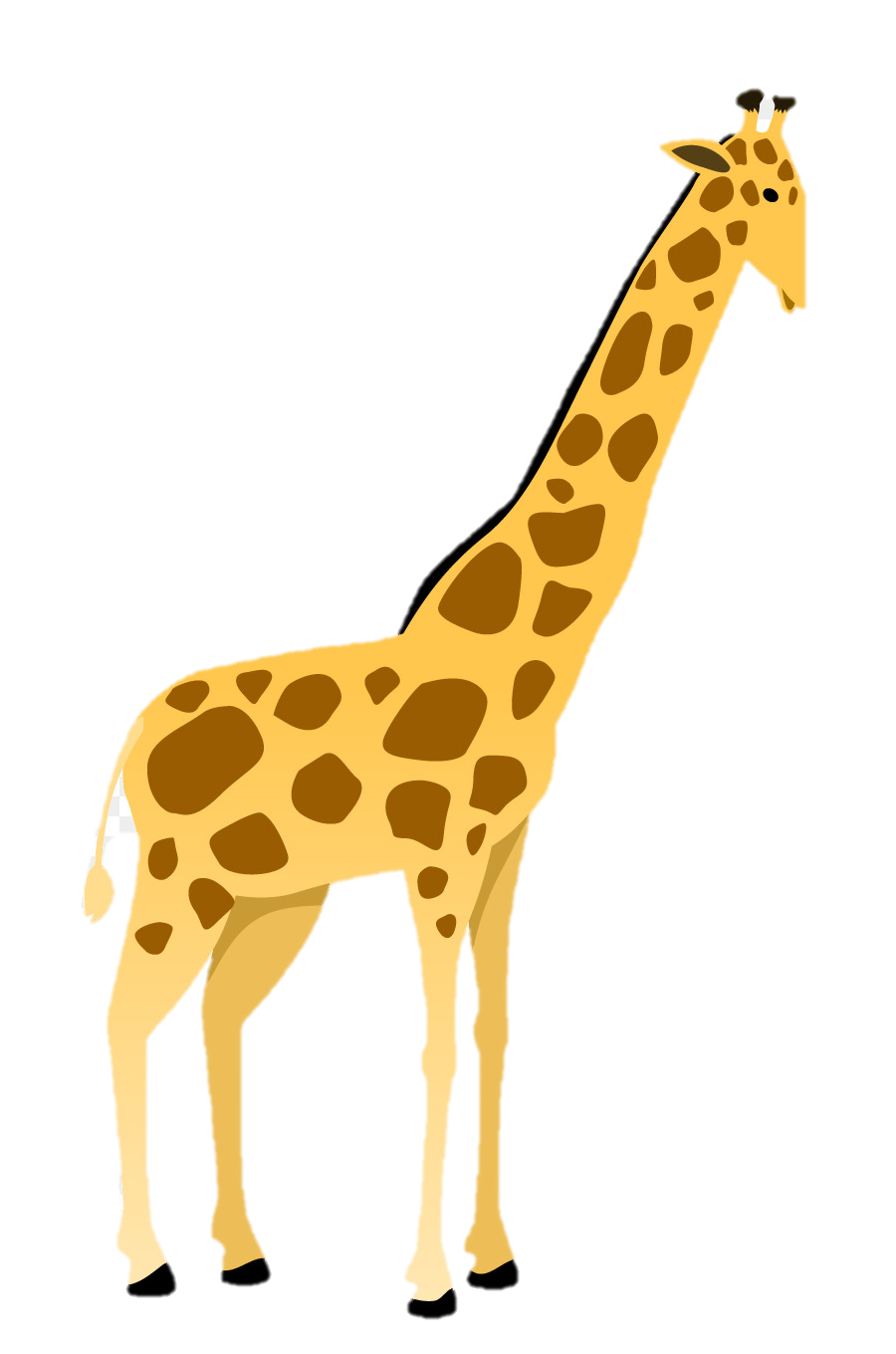 Giúp hươu cao cổ giải bài tập 3 để đến thăm nhà Hươu nhé!
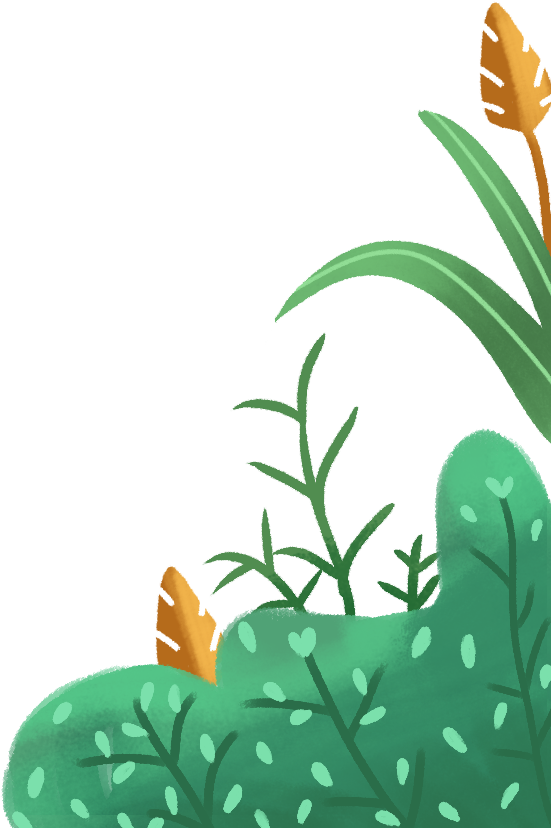 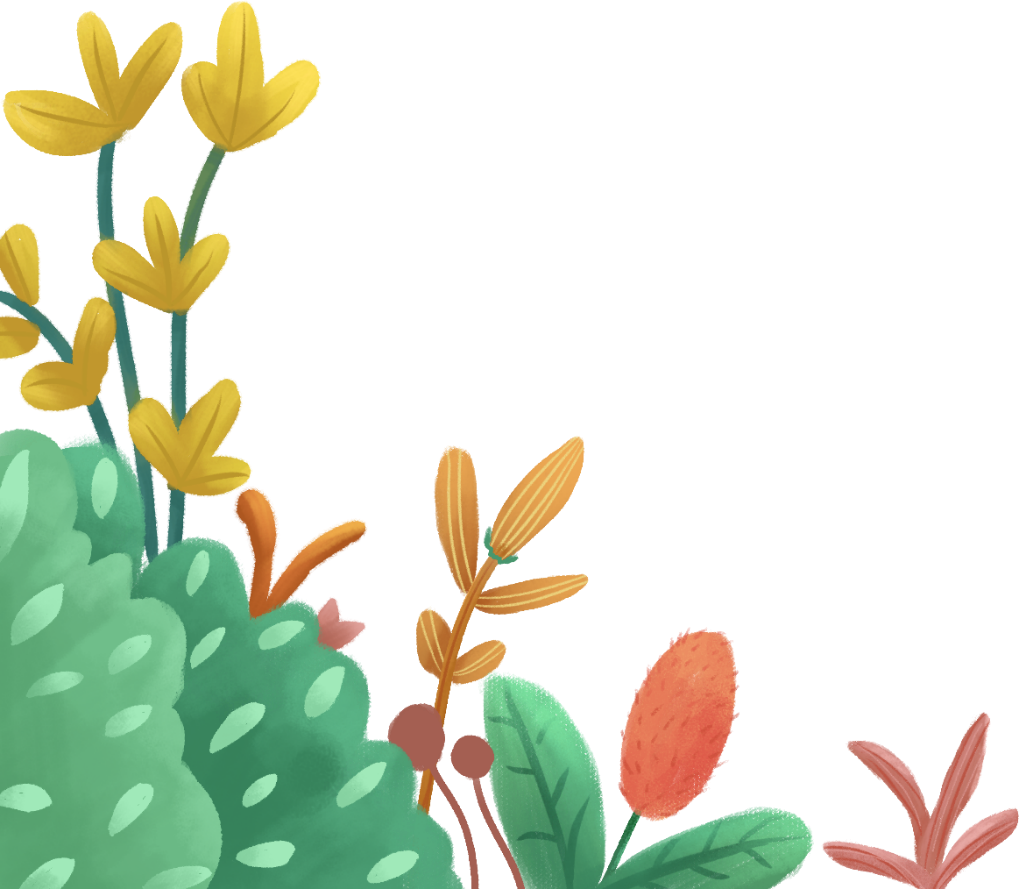 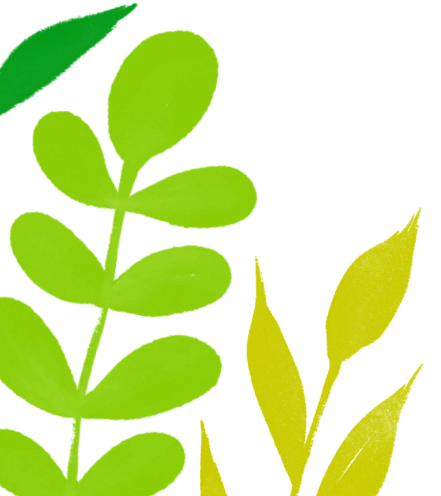 3
Tìm phân số thích hợp (theo mẫu).
a)
B)
K
C
I
B
A
H
?
?
?
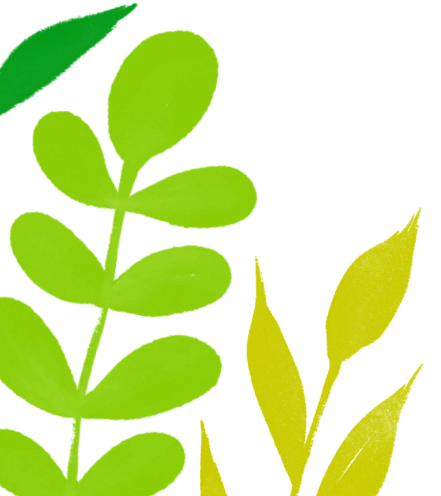 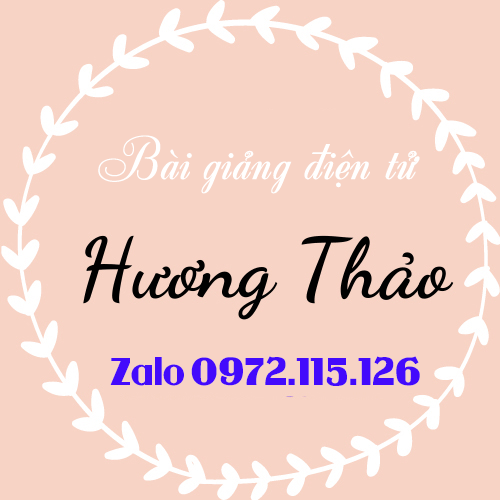 Hãy giúp ngựa vằn giải bài tập 4 nhé!
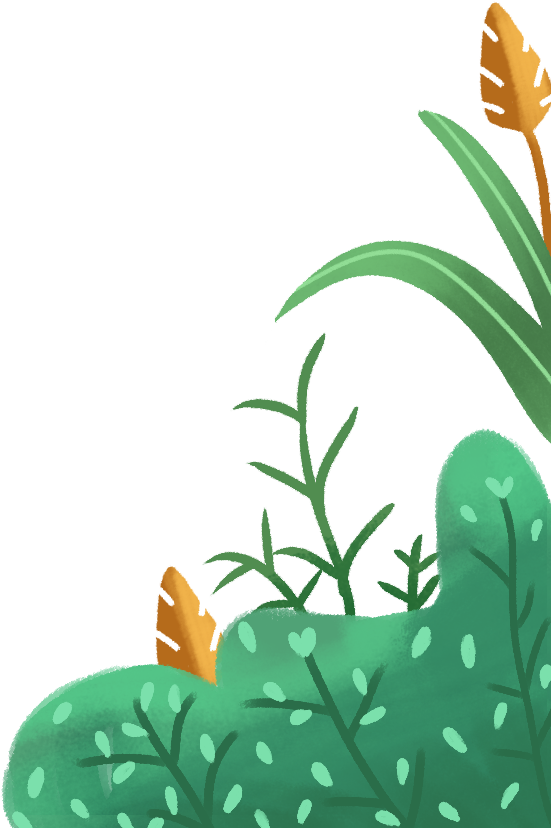 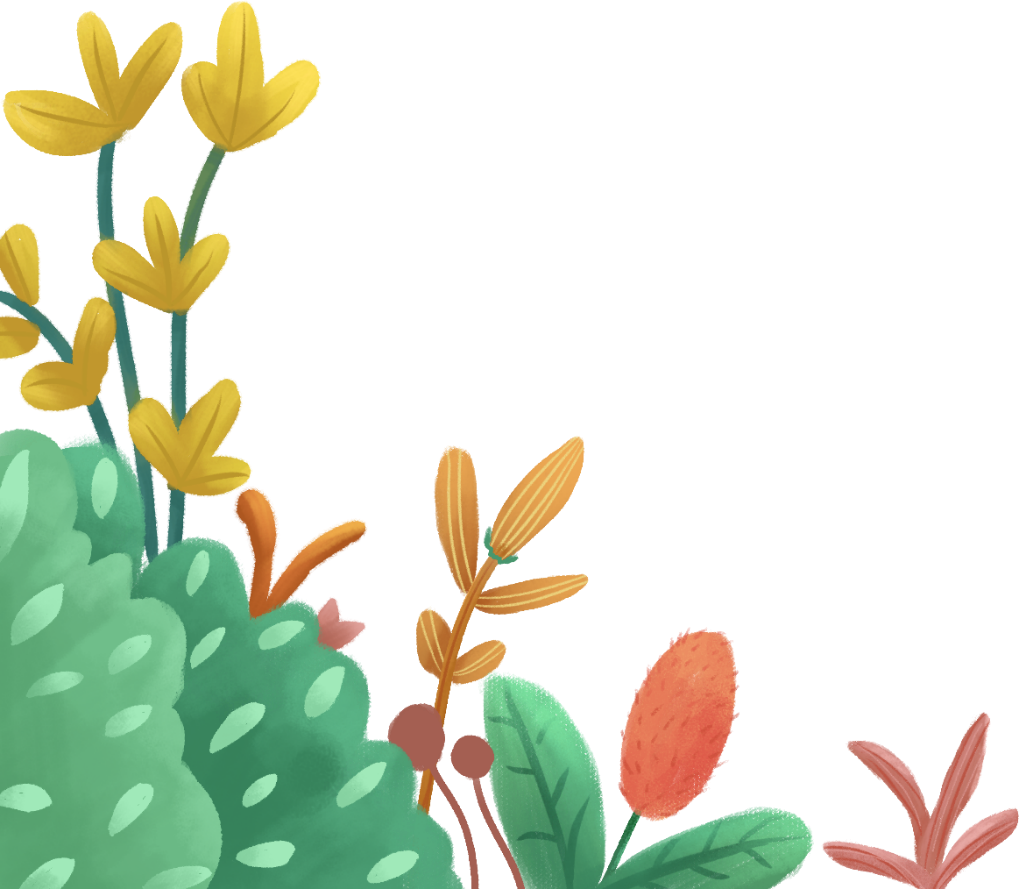 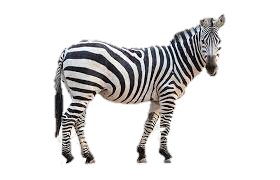 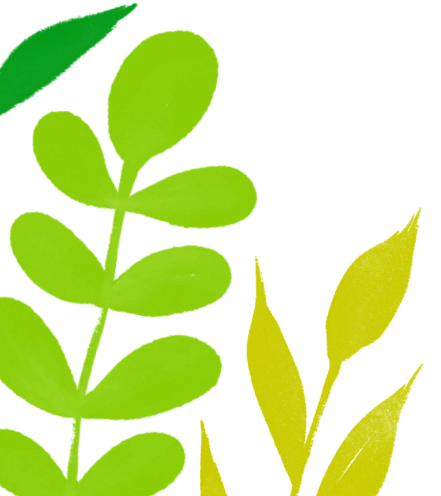 4
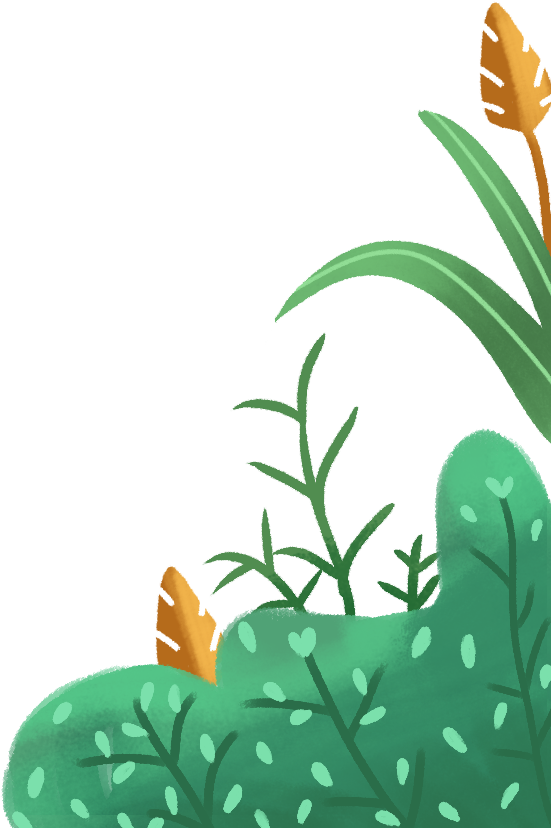 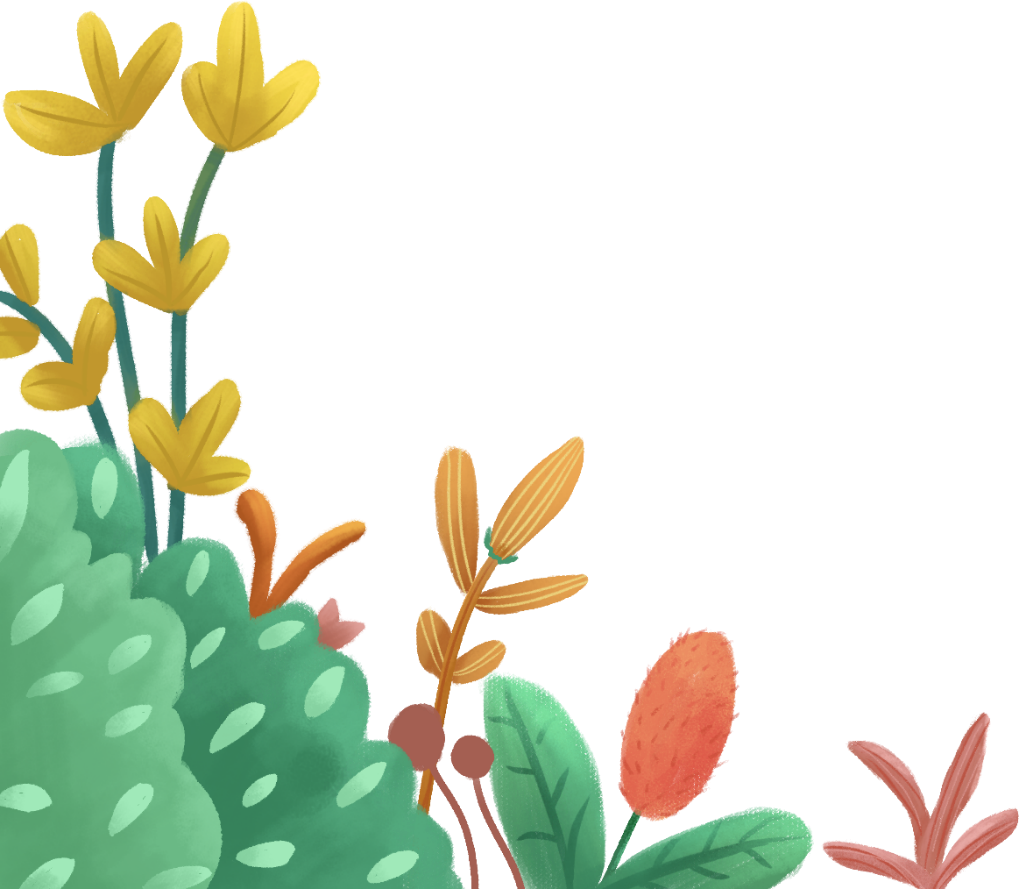 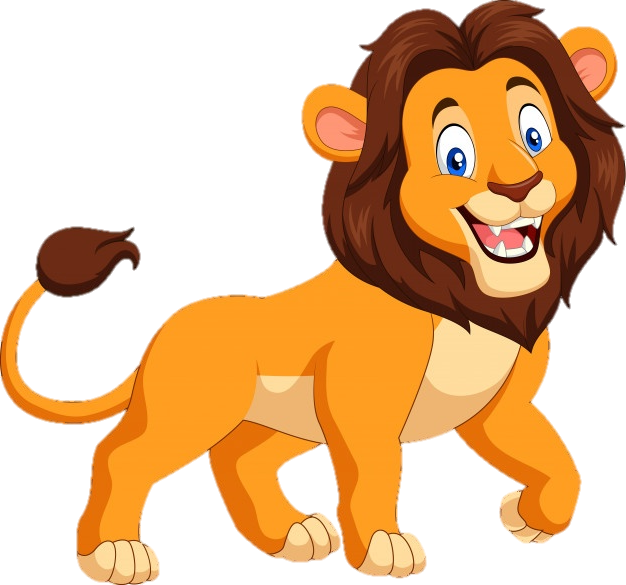 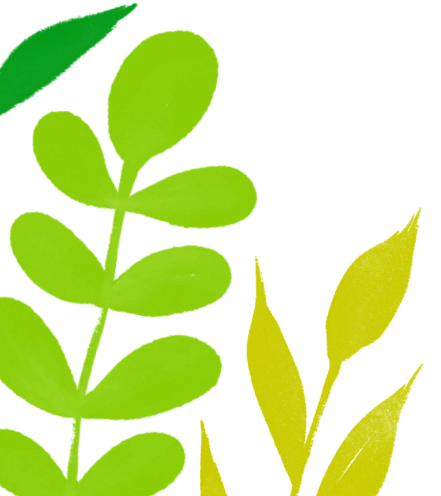 Cuối cùng giúp Thỏ giải bài tập 5 để đến thăm nhà Thỏ nhé!
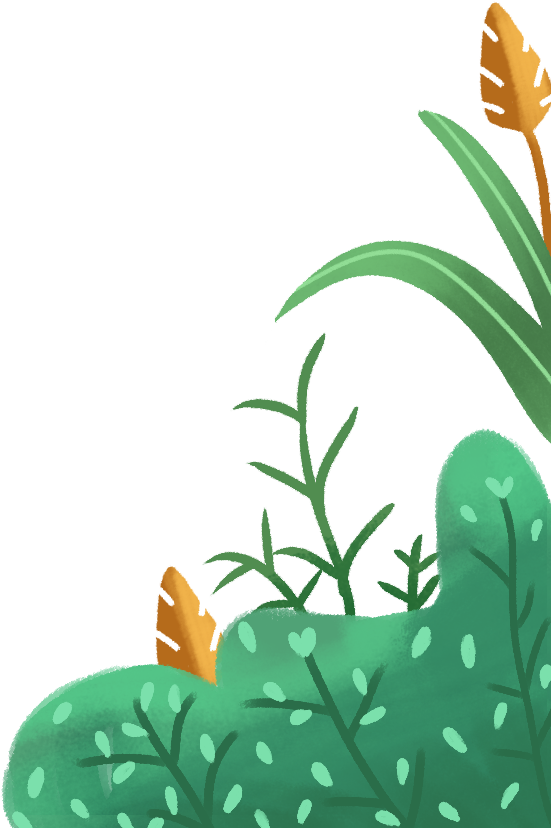 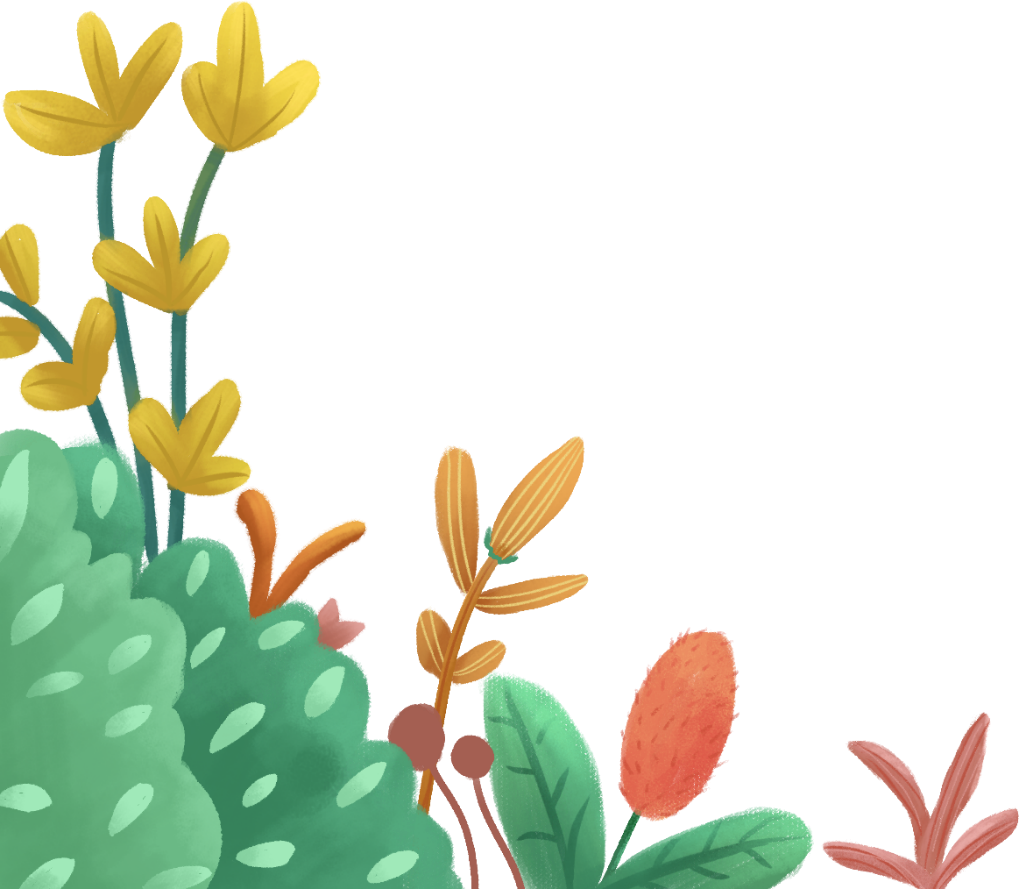 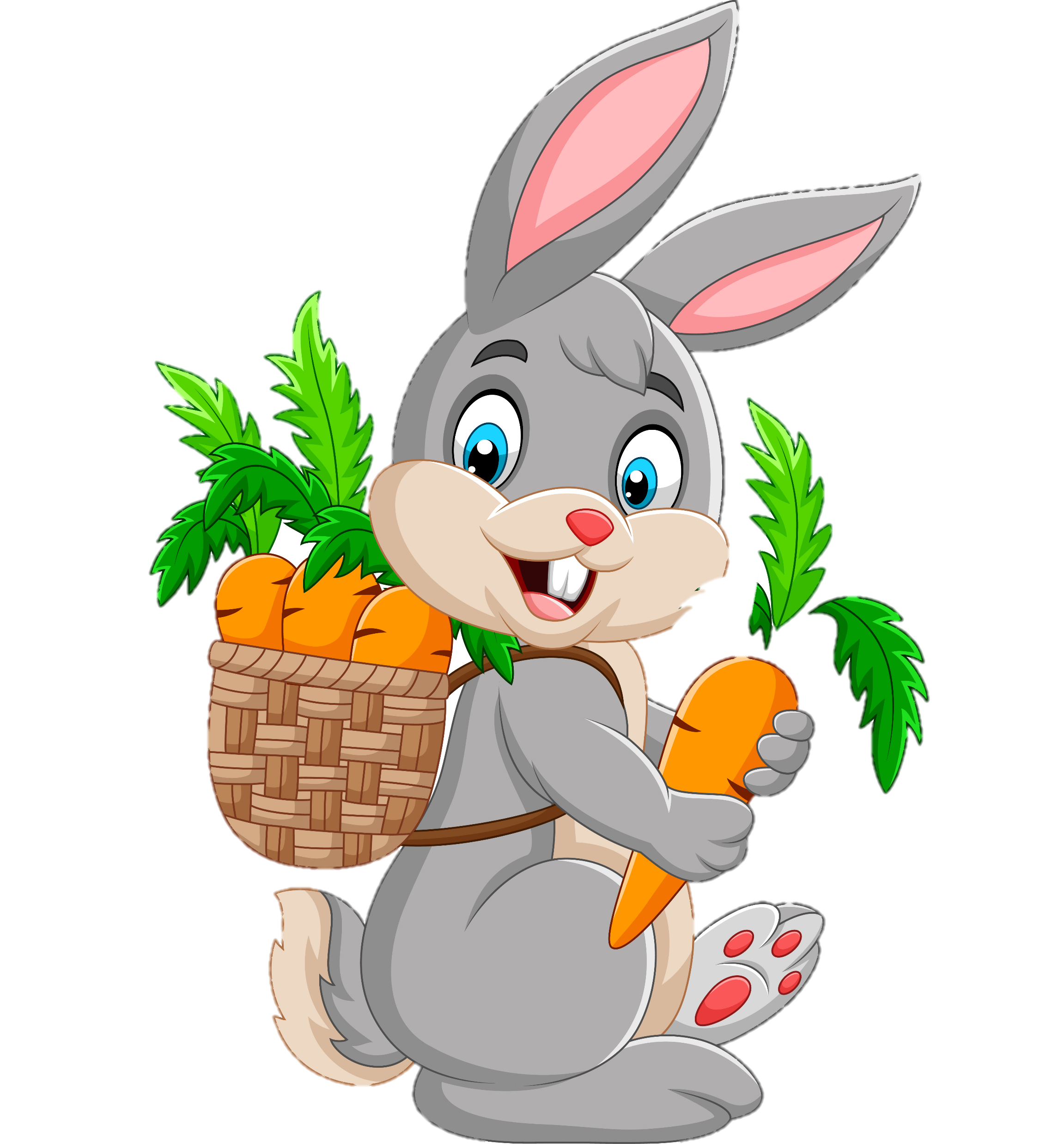 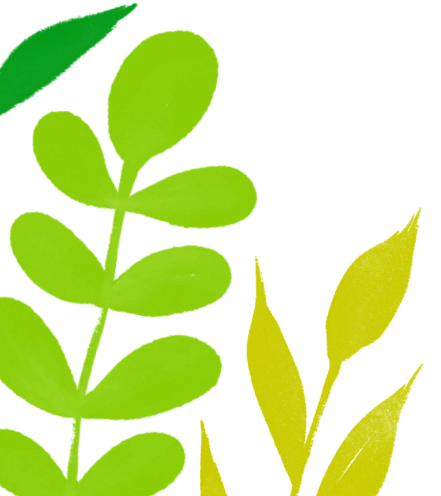 Đố em
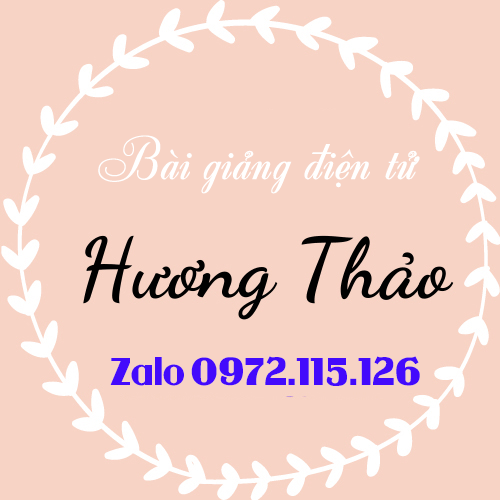 5
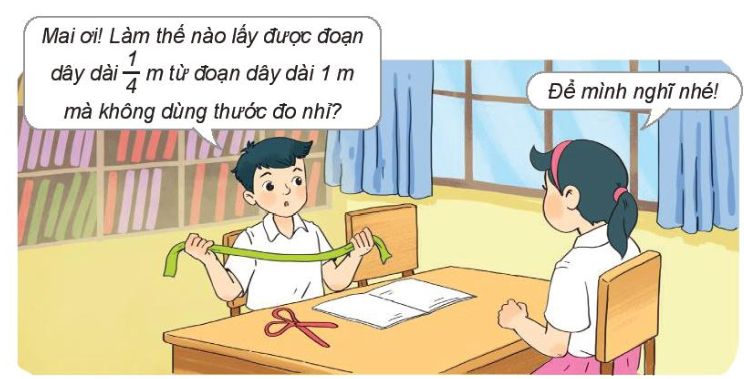 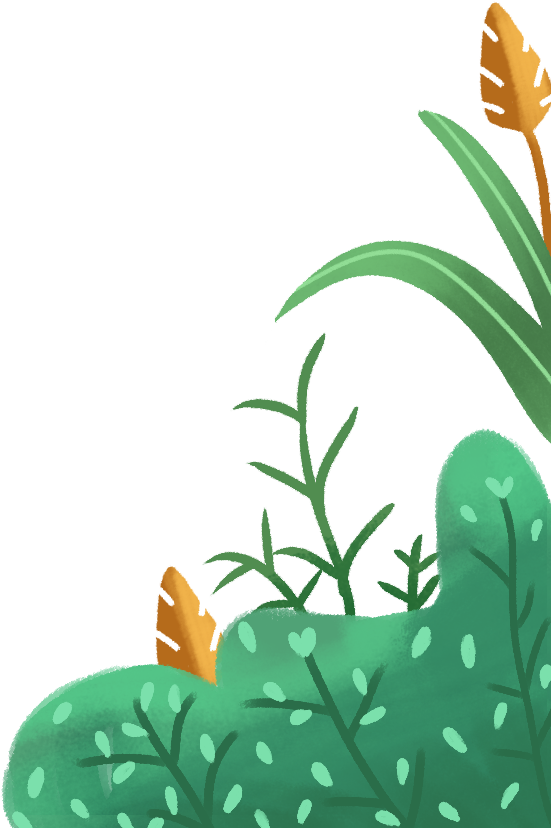 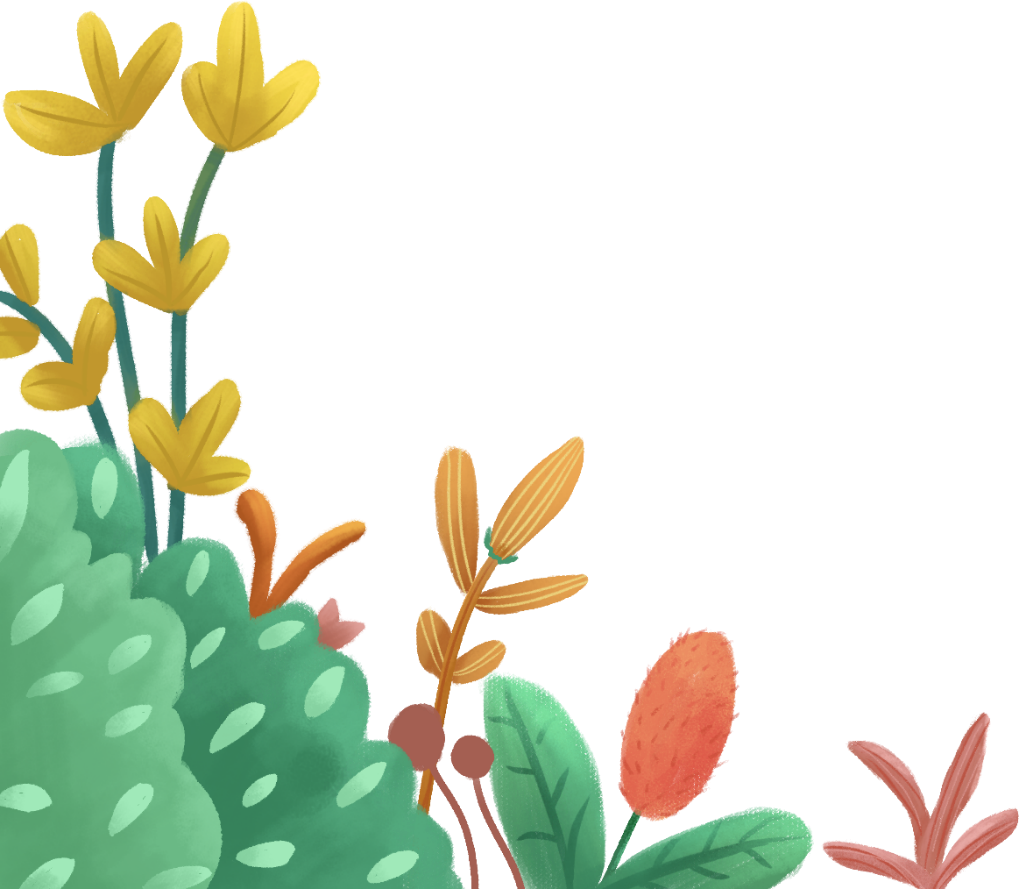 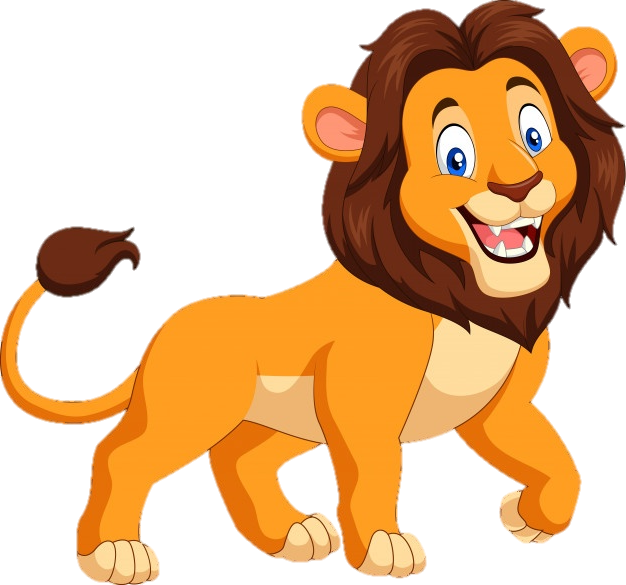 Em hãy cùng Mai tìm cách giúp Nam.
=> Gập đoạn dây để chia đều đoạn dây thành 4 phần và cắt lấy 1 phần.
LỜI CẢM ƠN
	Chân thành cảm ơn quý thầy cô đã sử dụng tài liệu. Mong quý thầy cô sử dụng tài liệu nội bộ và không chia sẻ đi các trang mạng xã hội nhé!
	Mong rằng tài liệu này sẽ giúp quý thầy cô gặt hái được nhiều thành công trong sự nghiệp trồng người.
	Lớp 5 tới em có tiếp tục soạn Kết nối tri thức và Cánh diều. Rất mong được đồng hành cùng quý thầy cô tới hết lớp 5.
	Trong quá trình soạn bài có lỗi nào mong quý thầy cô phản hồi lại Zalo hoặc FB giúp em.
Zalo duy nhất của em: 0972.115.126 (Hương Thảo). Các nick khác ngoài nick này đều là giả mạo.
Facebook: https://www.facebook.com/huongthaoGADT
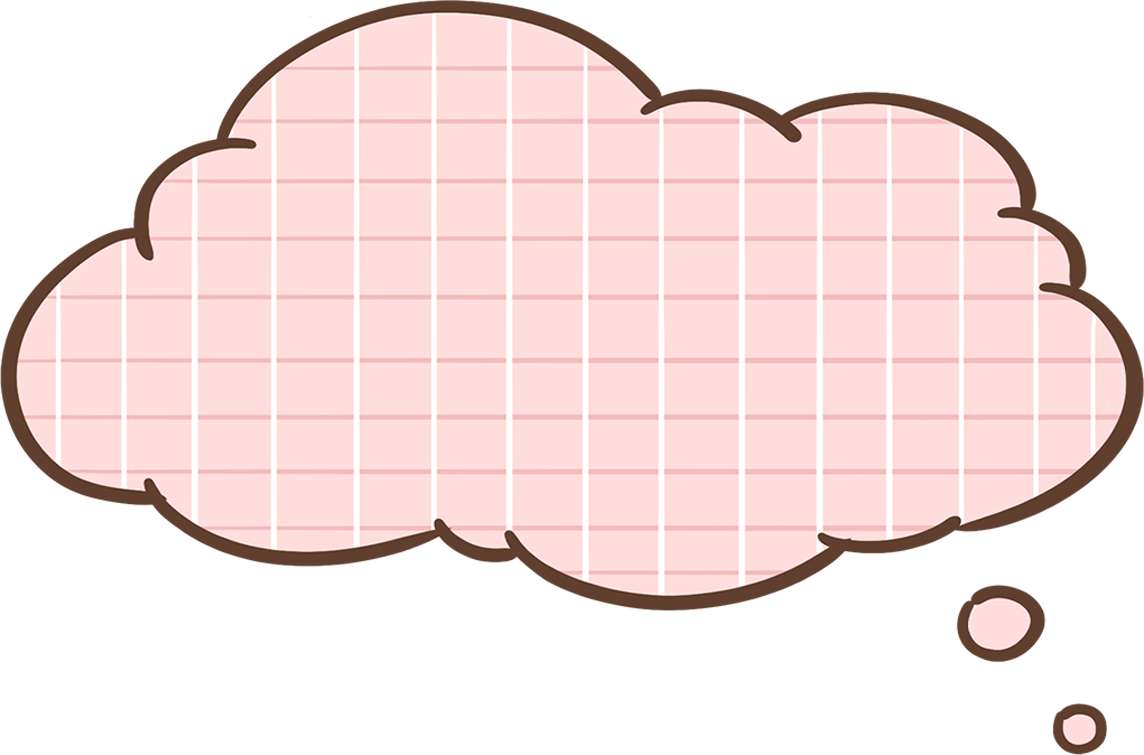 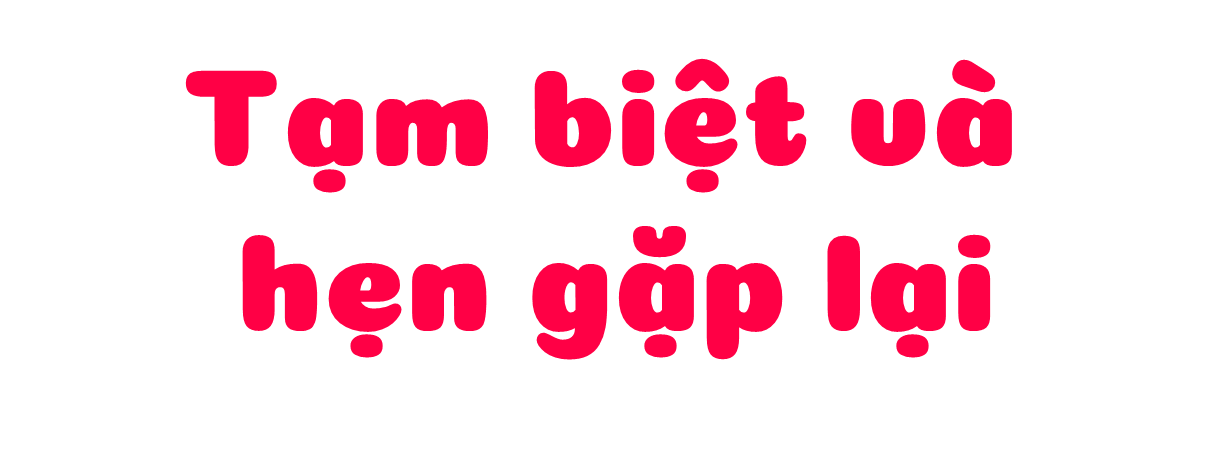